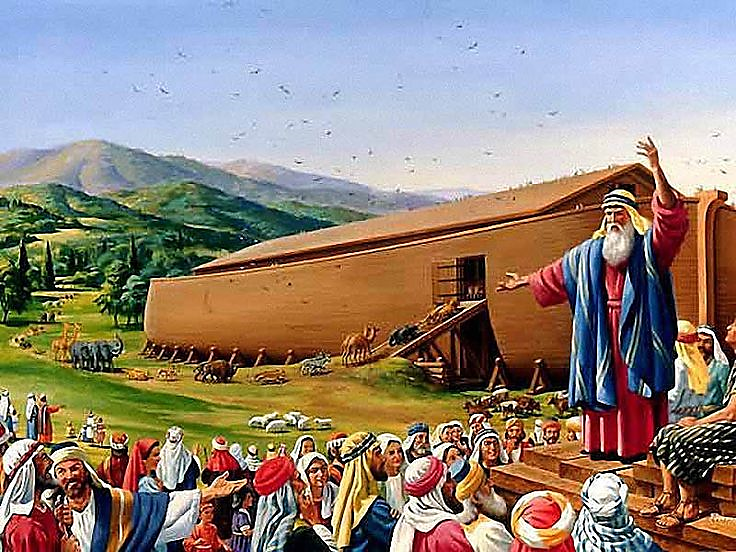 Eight Lessons From Noah‘s Ark
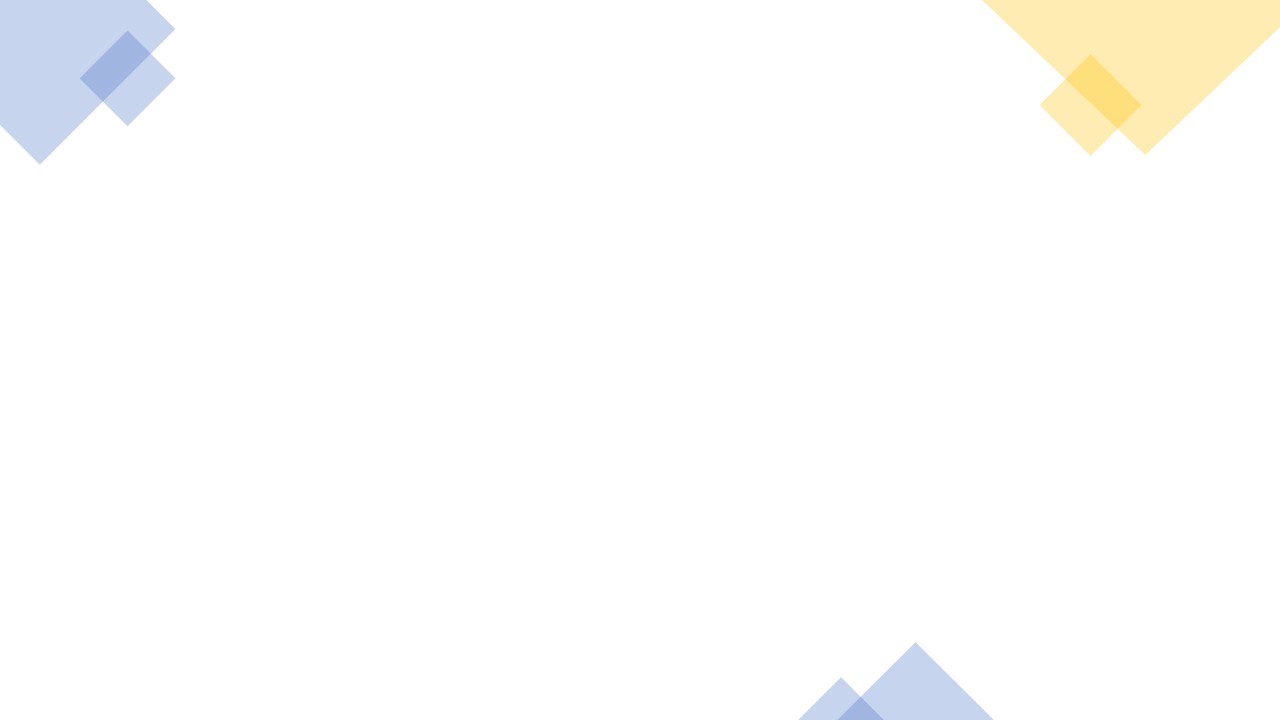 If you would like to watch the video of this live service, click here:
https://campaignkerusso.org/?p=9128
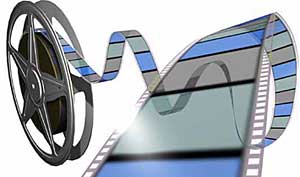 We would love to know more about the people who download our lessons & sermons. We invite you to email us & let us know where & how you use them. 
info@ckusa.org
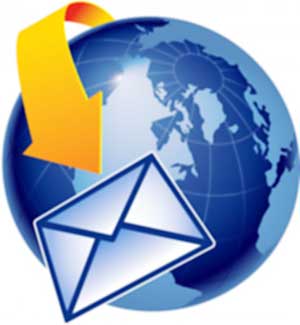 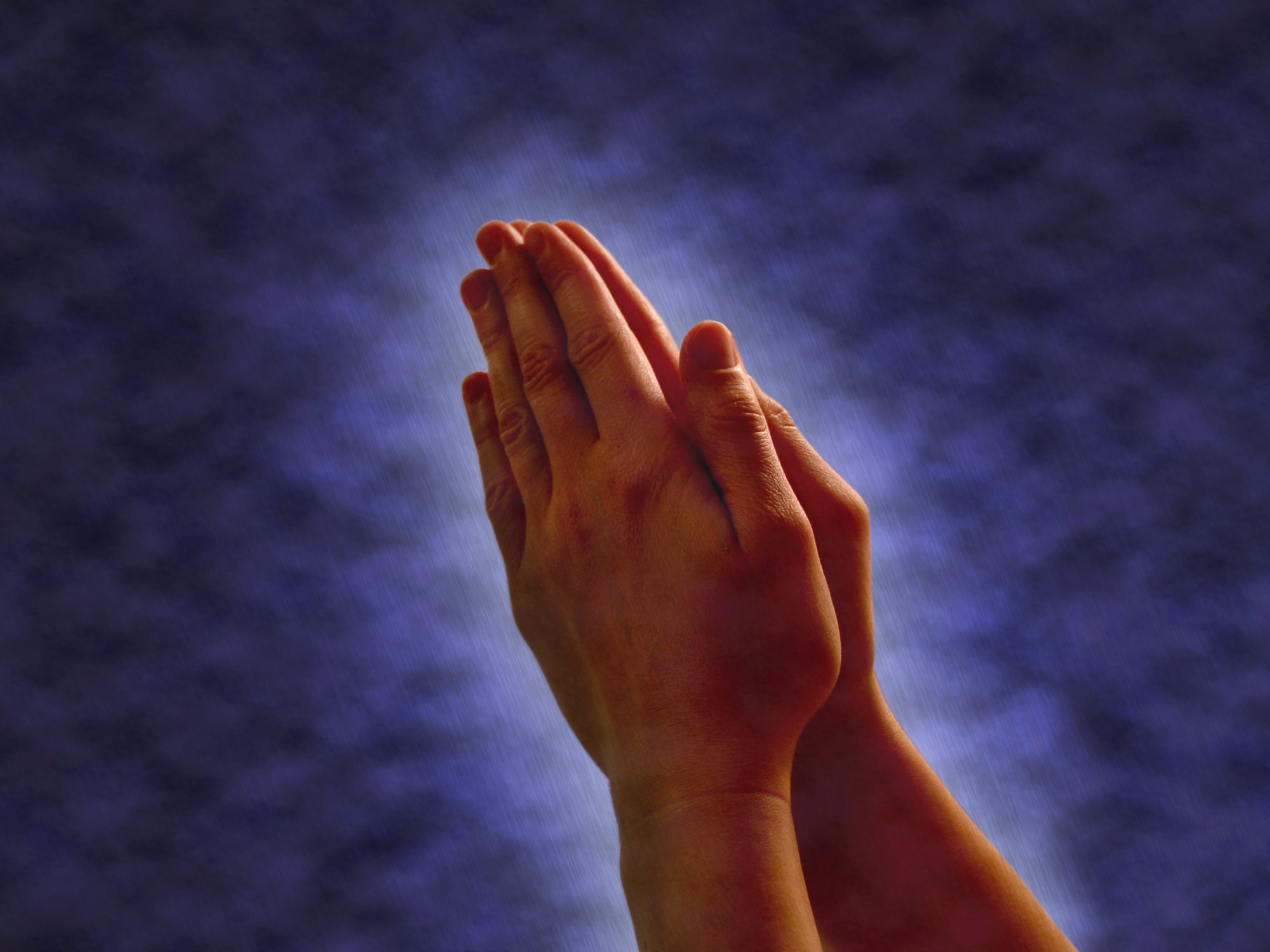 Let’s Begin with Prayer
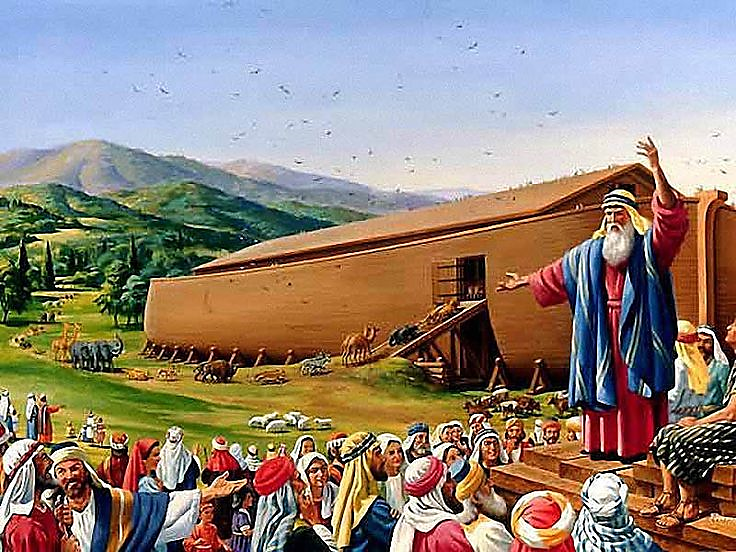 Eight Lessons From Noah‘s Ark
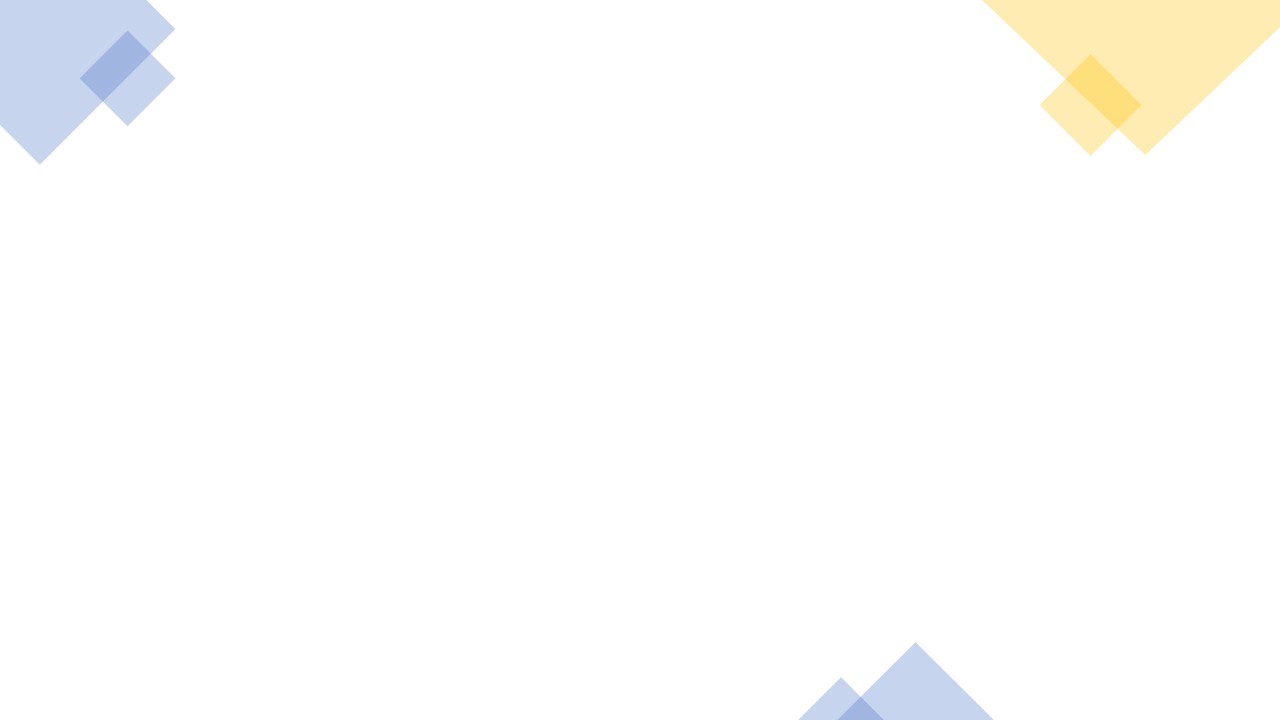 Suggested Next Slide - Song: 
“I Know Who Holds Tomorrow”

Click or Ctrl Click Here:

 https://youtu.be/zto7JZHOQgI
Lesson One: God always warns and longs to save everyone from sin’s judgement.
People Sin:
 “For everyone has sinned; we all fall short of God's glorious standard.”
Rom 3:23

God Punishes Sin:
“Indeed, just as people are destined to die once and after that to be judged.” Heb. 9:27
He Always Gives People a Choice
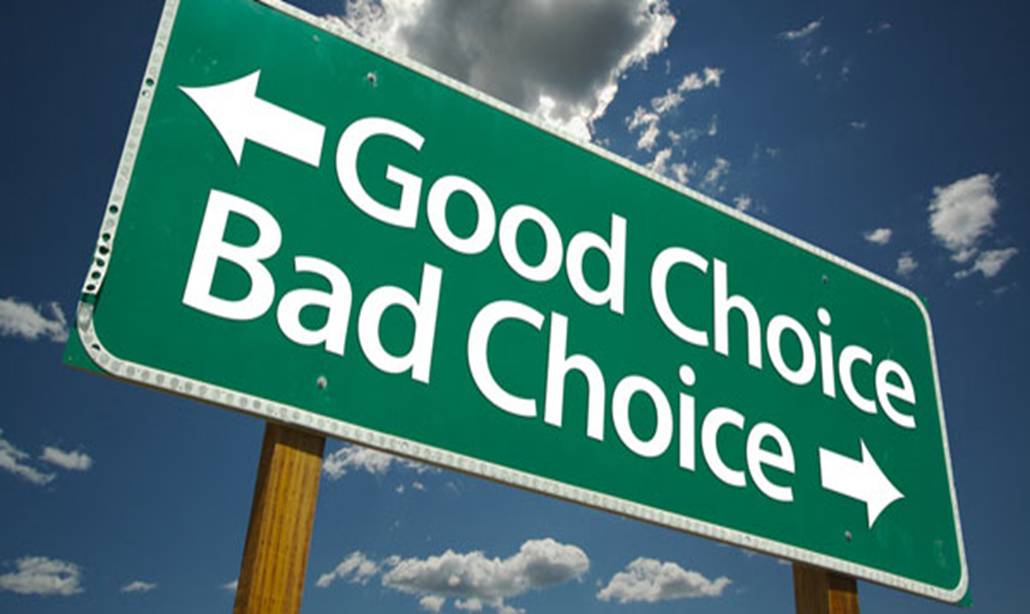 “…unless you repent, 
you too will all perish.” 
Luke 13:5
“Whoever believes in the Son has eternal life, but whoever rejects the Son will not see life, for God's wrath remains on him." 
John 3:36
Lesson Two: God patiently waits even while people scoff.
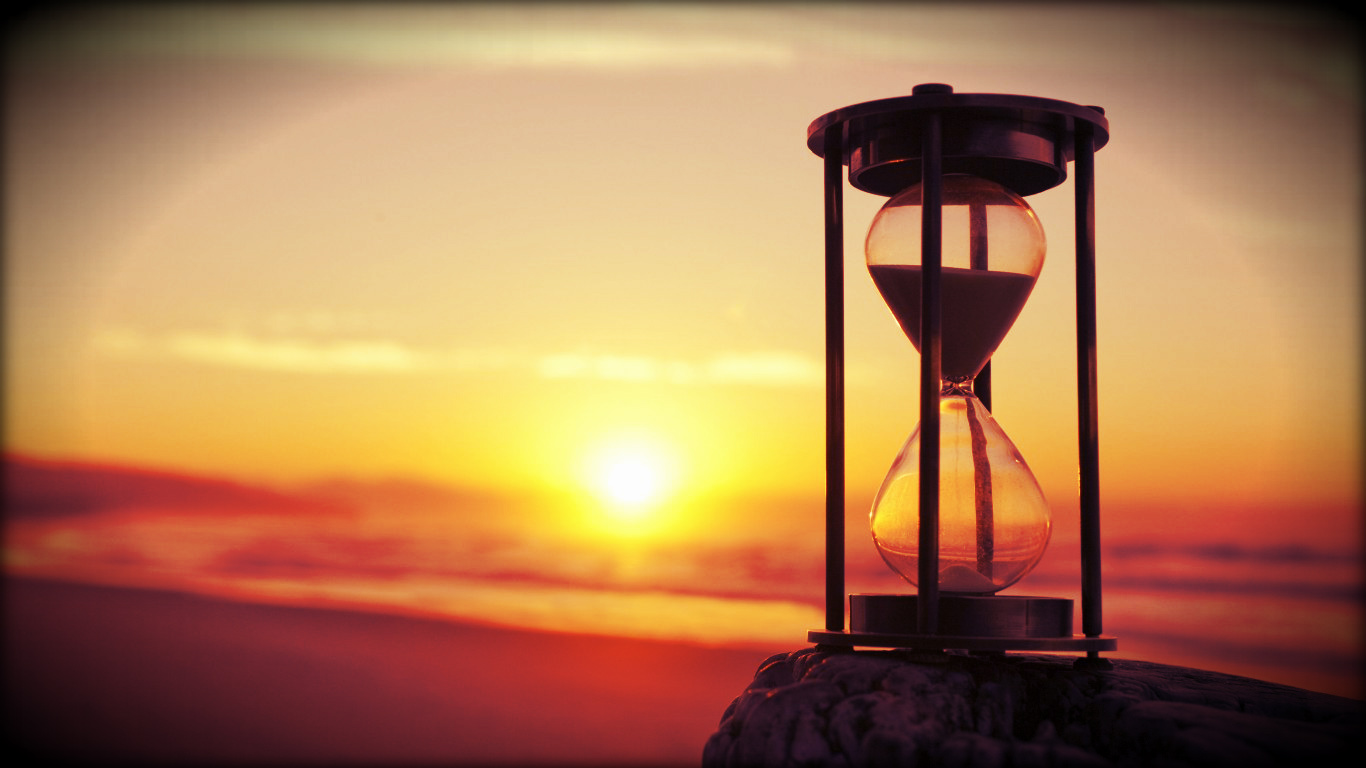 "The Lord is slow to anger and great in power” Nah. 1:3
“He is patient with you, not wanting anyone to perish, but everyone to come to repentance.” 
2 Pet. 3:9
“…If only you would listen to his voice today! Ps. 95:7
"Come to me, all you who are weary and burdened, and I will give you rest." Mat. 11:28

He said to them, "Go into all the world and preach the good news to all creation.”
Mark 16:15
God Freely Publishes His Plans
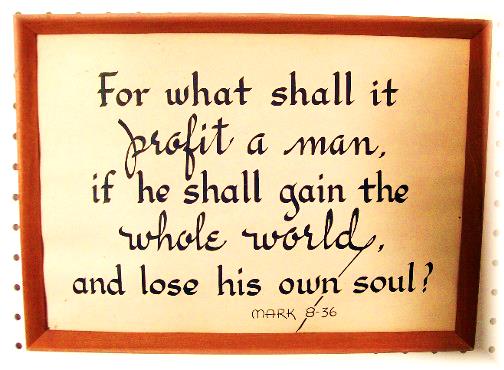 One day all chances will come to an end and judgement will come. Are we Ready?
Lesson Three: God wants to save whole families.
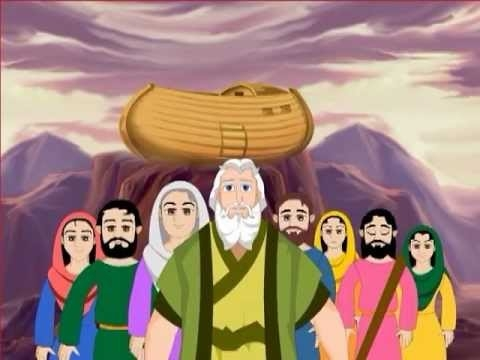 "And the Lord said unto Noah, Come thou and all thy house into the ark “ Gen. 7:1
"A few, that is, eight souls, were brought safely through by water." 1 Pet. 3:20
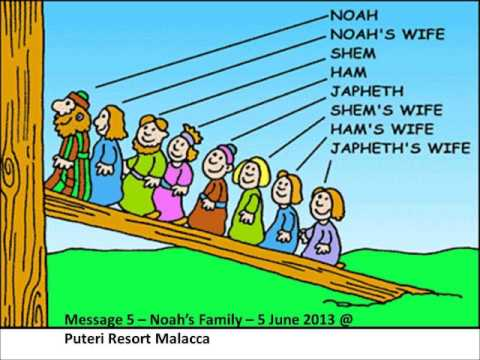 God’s Plan is Household Salvation
" Then the Lord said to Noah, “Go into the ark, you and all your household.” Gen. 7:1 (ESV)
"A few, that is, eight souls, were brought safely through by water." 1 Pet. 3:20  (ESV)
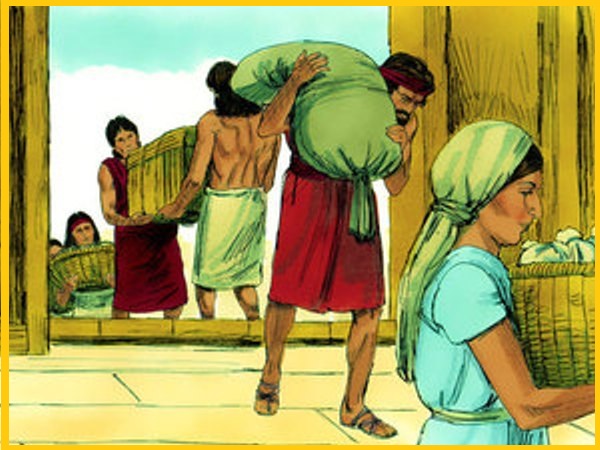 God Loves to Save Whole Households at a Time!
“…Believe in the Lord Jesus and you will be saved, along with everyone in your household." Acts 16:31
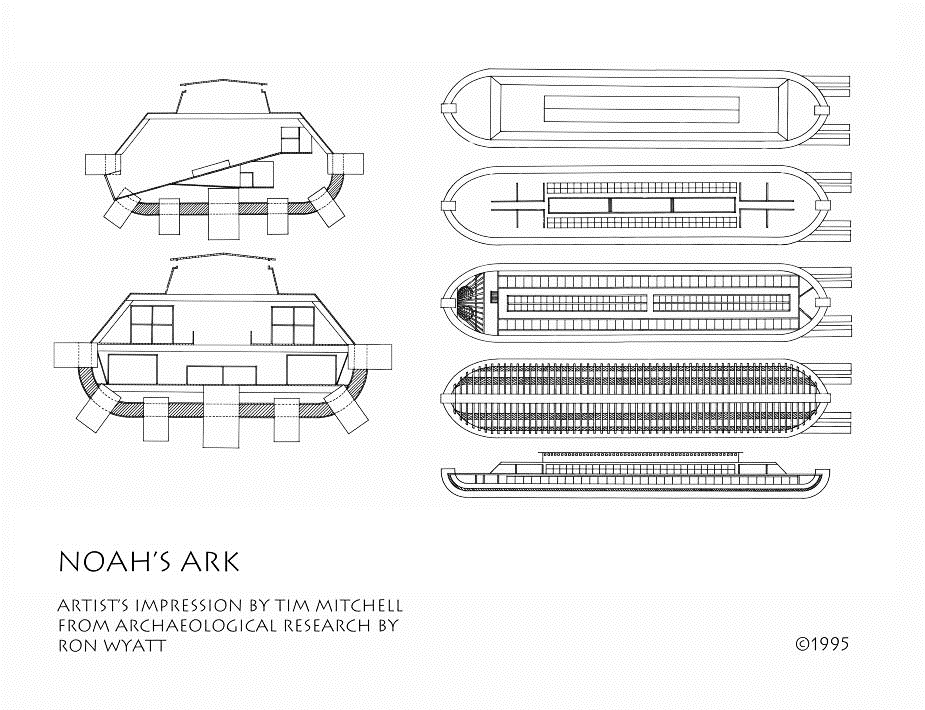 Lesson Four: God made a plan—a way of salvation—we must choose to enter in.
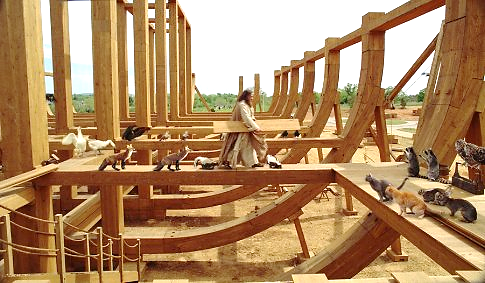 Long before the rain started, God led Noah to build an ark and gave him the plans – including one door, one window by the roof, and pitch all over.
God always had a plan to save the world! Jesus is the “Lamb slain from the foundation of the world.” Rev. 13:8
God Made a Simple Salvation Plan
“…takes no pleasure in the death of the wicked.” 
Ezk. 33:11
Just come to the Ark!

Just come to Jesus -- He Our Ark!!
Lesson Five: Jesus is like the ark and we must be IN Him to be saved.
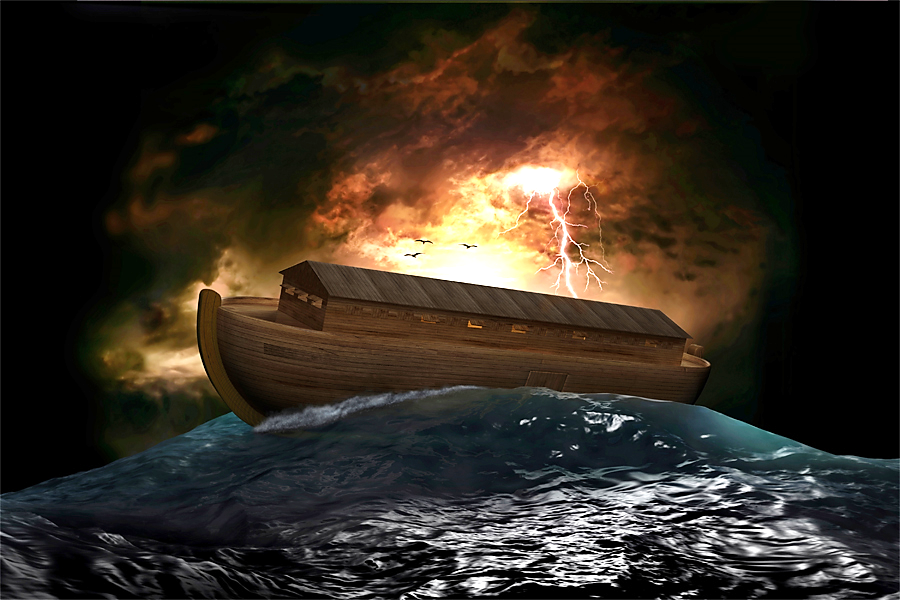 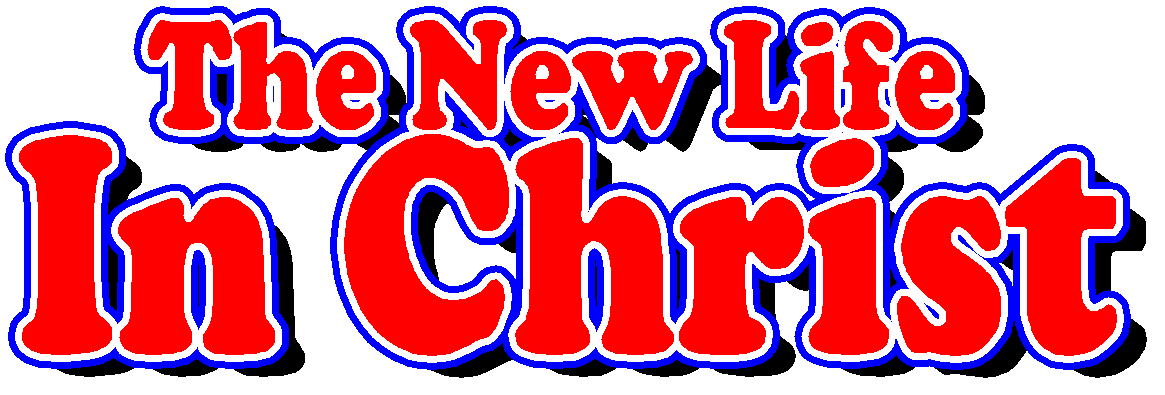 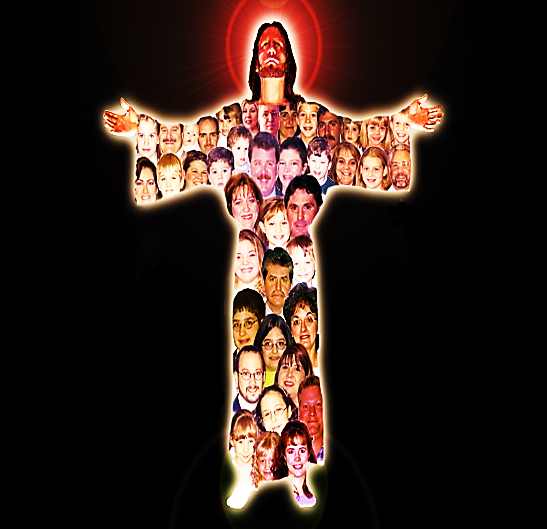 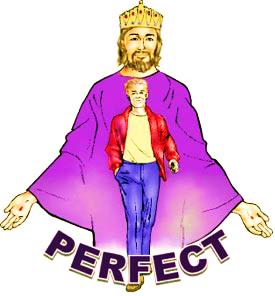 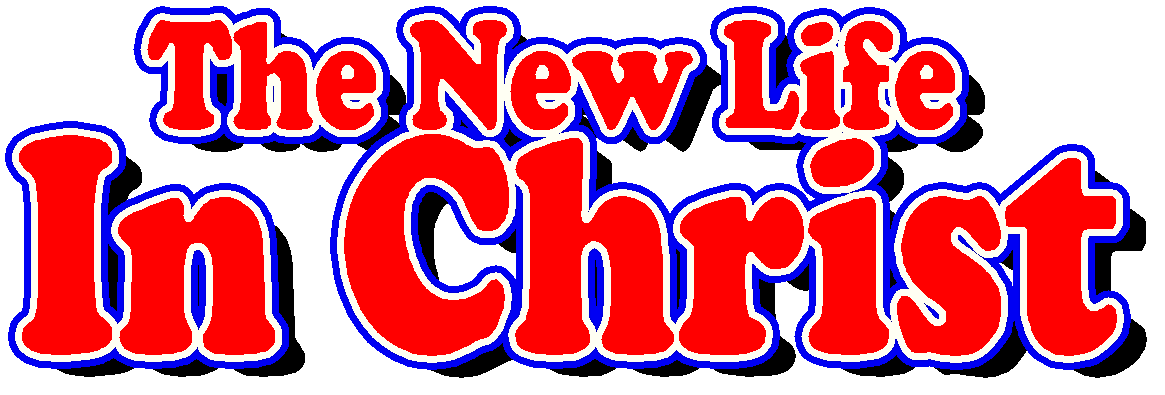 “There is therefore now no condemnation for those who are IN Christ Jesus.” Rom. 8:1
 "…we are IN Him that is true, even IN His Son Jesus Christ." 1 John 5:20
“Therefore, if anyone is IN Christ, he is a new creation. The old has passed away; behold, the new has come.” 2 Cor. 5:17
Lesson Six: The ark has only one door. Jesus said He is the only door to salvation.
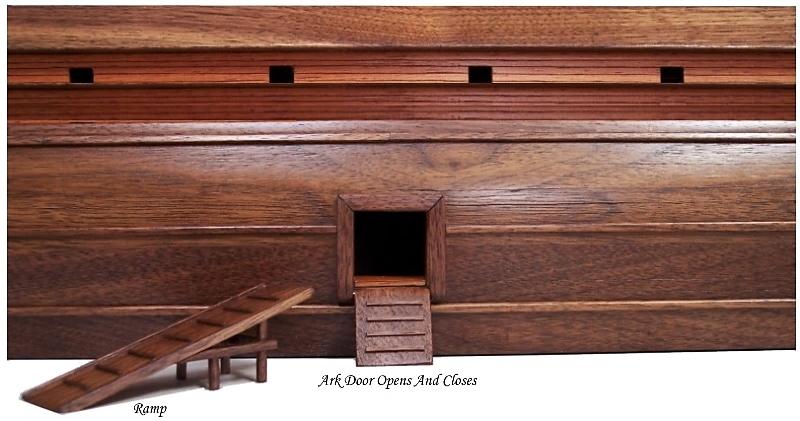 The Door is like Jesus. He is Our One Way of  Salvation.
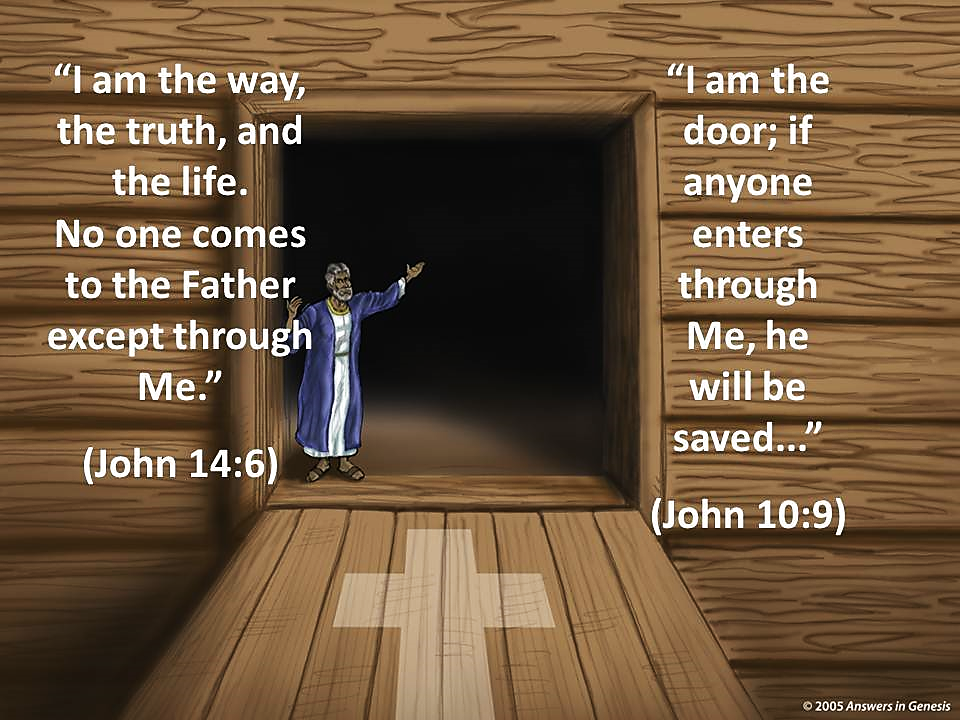 Lesson Seven : 
The ark had one window by the roof. We must look to Heaven for salvation.
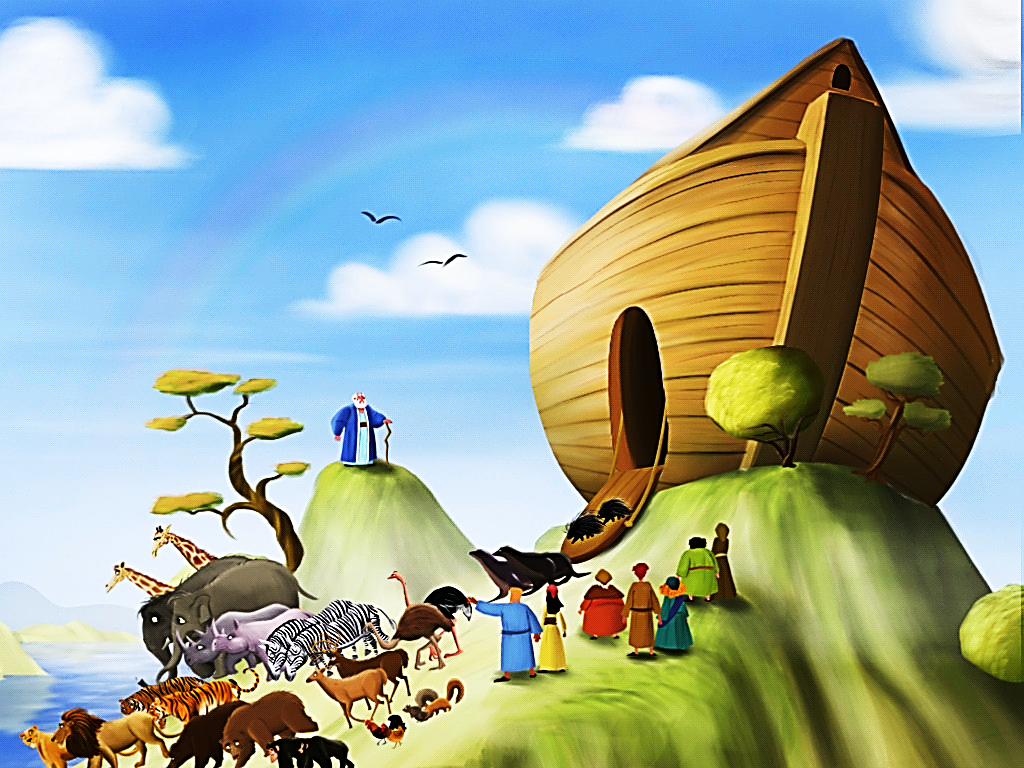 “Think only about the things in heaven, not the things on earth.” Col. 3:2 ICB

“In the end, they will be destroyed. They do whatever their bodies want, they are proud of their shameful acts, and they think only about earthly things. But our homeland is in heaven, and we are waiting for our Savior, the Lord Jesus Christ, to come from heaven.” Phil. 3:19-20  (NCV)
Lesson Eight: The Pitch is Like the Blood of Jesus that Covers & Protects Believers
Make yourself an ark of gopher wood. Make rooms in the ark, and cover it inside and out with pitch.
Gen, ^:14
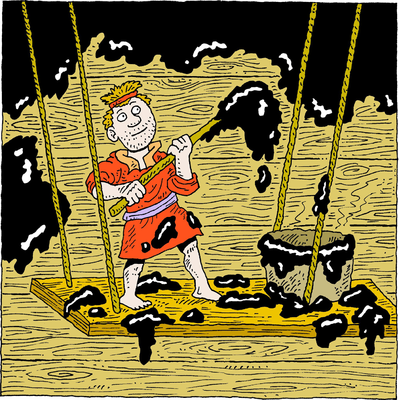 As long as the timber was covered with pitch, the waters of judgement could not hurt it.
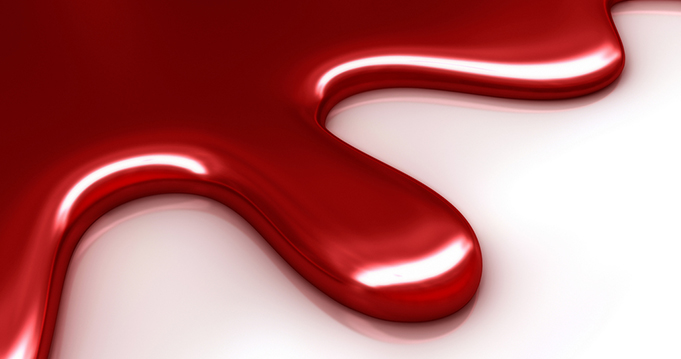 The Hebrew word for “pitch” is “kopher.” It means, “ransom” –the price of a man’s life.
“For the Son of Man did not come to be served, but to serve and to give his life as a ransom for many.” 
Mat.  20:28  CJB
The  Blood of Jesus is Our “Pitch”
“We have been made right with God by the blood sacrifice of Christ. So through Christ we will surely be saved from God’s anger.” Rom. 5:9 ERV
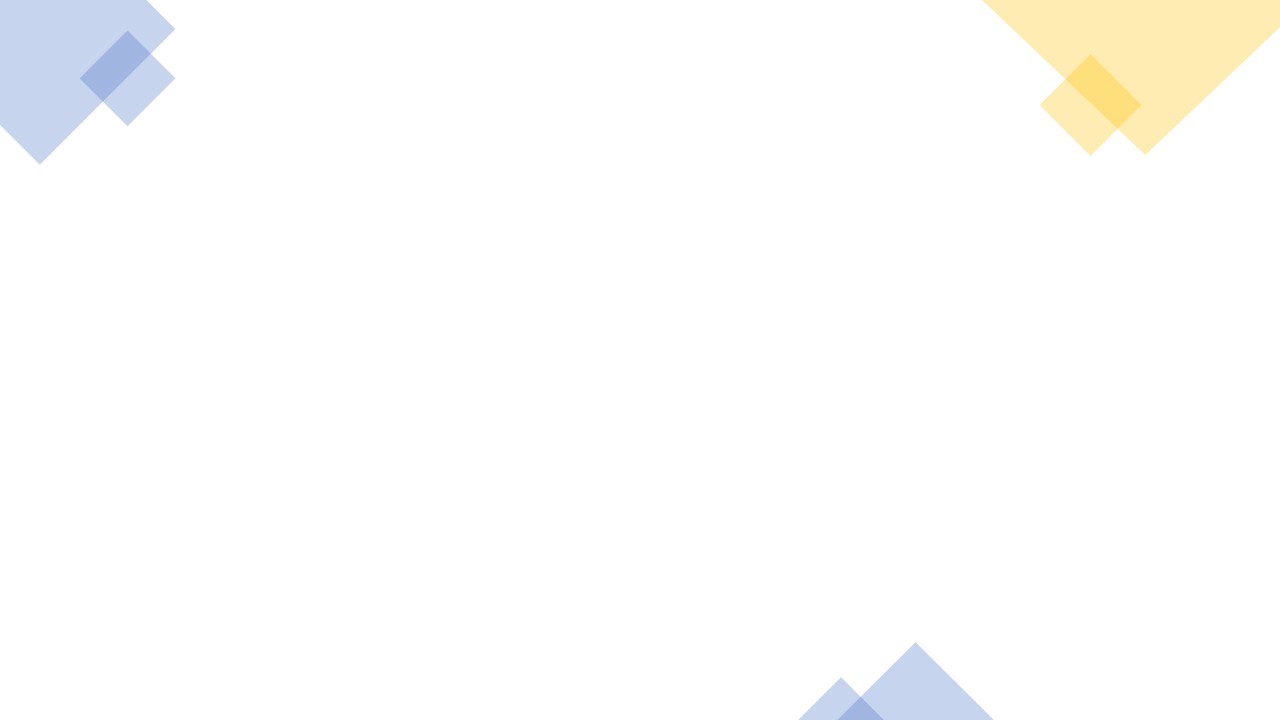 Suggested Next Slide - Video: 
“I Know Who Holds Tomorrow”

Click or Ctrl Click Here:

 https://youtu.be/zto7JZHOQgI
Is Jesus
Speaking to You?

“They said to each other, ‘Did not our hearts burn within us while he talked to us on the road, while he opened to us the Scriptures?’”
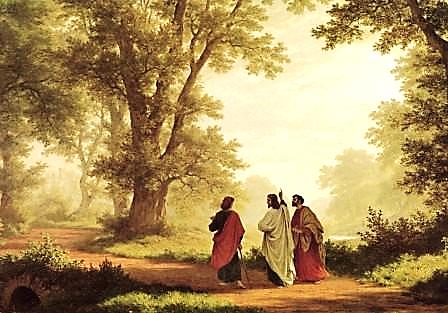 John Wesley Said:

“…the preacher was describing the change which God works in the heart through faith in Christ and I felt my heart strangely warmed.”

Jesus makes His presence Known by a small voice!
What is the Sinner‘s Prayer?
This is a prayer we can pray when we are ready to admit we are sinners and need Christ’s forgiveness.

It must be prayed with faith in our hearts and a readiness to have a life-changing encounter with Jesus Christ.
“Draw near to God, and He will draw near to you…
…Cleanse your hands, you sinners, and make your hearts pure, you who are half-hearted towards God.” James 4:8 WNT
A prayer of faith  Pray this prayer if :
You want to set an example & show others how it is done
You just like to give your heart to Jesus again & again
If you never have before
You have in the past, but you think it would mean more today
You have been walking afar off and you want to come back
Faith
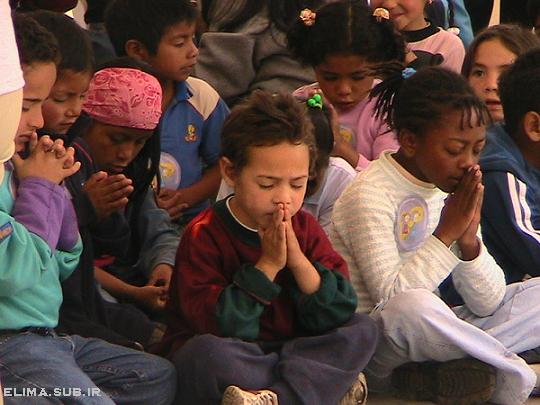 Dear Jesus,

I know I am a sinner & need your forgiveness.
I believe you died for my sins. 
I now turn from sin.
Come into my heart I pray.
Please wash away my sin.
Do you want to meet Jesus as your savior right now?
Do you believe He died to save you from your sins & that He rose from the dead? 
Do you believe that He is waiting to save you right now?
“But some people did accept him. They believed in him, and he gave them the right to become children of God.” 
John 1:12
We Declare Our Faith Publicly Because Jesus Declared His LOVE Publicly
“If you stand before others and are willing to say you believe in me, then I will tell my Father in heaven that you belong to me.” Mat 10:32
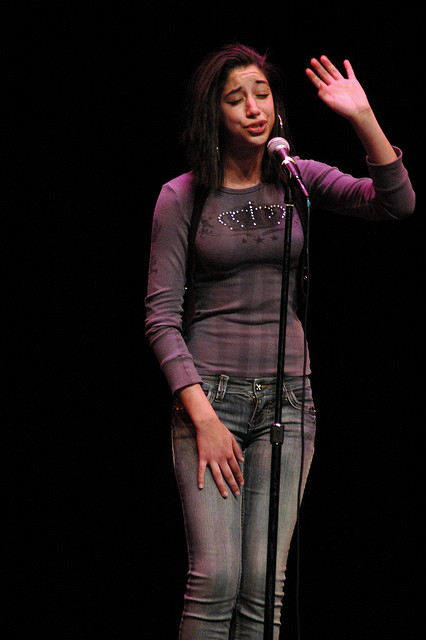 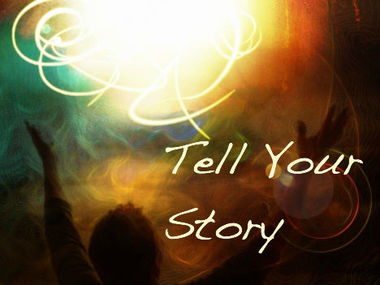 “If you openly say, ‘Jesus is Lord’ and believe in your heart that God raised him from death, you will be saved.” 
Rom. 10:9
What did you learn today?
What have you been thinking about God lately?
What do you want to tell others about Jesus?
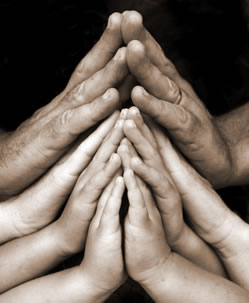 Close in Prayer